Základy práce s informačními zdroji pro bc. studenty ZUR
Ing. Bc. Martina Nedomová, DiS.
Brno, 6. 11. 2018
Osnova lekce:
 Kontrola úkolu, diskuse
 EndNote Web
 EBSCO Discovery Service
 Elektronické knihy
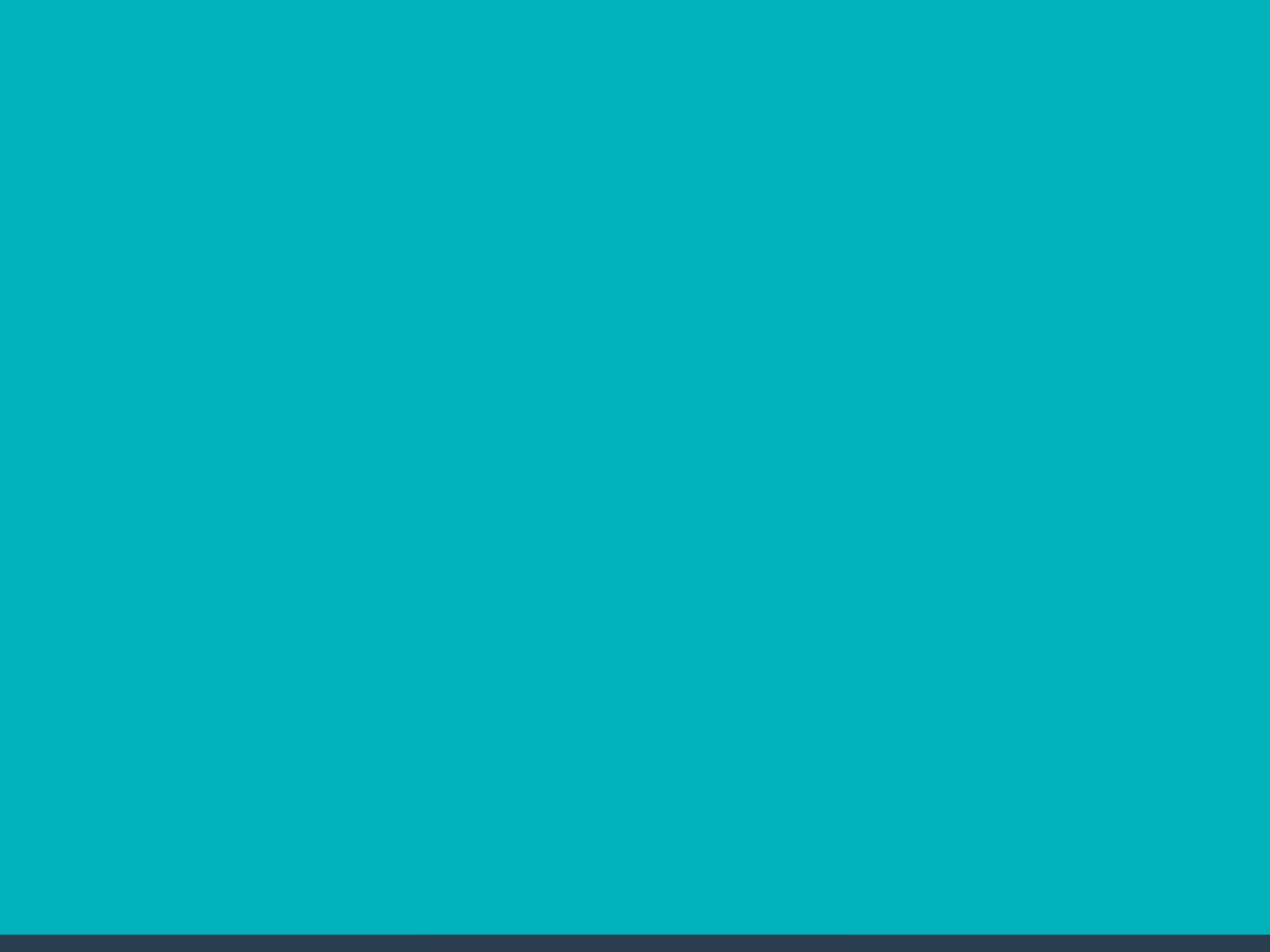 Kontrola úkolu, diskuse
Export záznamů z databáze Sage do citačního software EndNote Web
Vytvoření účtu v EndNote Web

Vyhledání záznamů v databázi Sage a jejich ("Download selected citations" nahoře pod záznamy).

Poté zvolit "Format" - EndNote a kliknout na "Download Citation".

Objeví se další stránka s hláškou "Otevíráte soubor" – např. sage_dsna9.enw. Zvolte "uložit " (soubor se uloží mezi stažené soubory v PC).
5) Otevřete si citační manager EndNote Web a přihlaste se
     pomocí zvolených přihlašovacích údajů.

6) V hlavním menu zvolte "Collect – Import References ". Vyberte 
    v polích: "File" (např. sage_dsna9.enw), "Import Option -   
    EndNote Import ", "To" zvolte složku, do které chcete záznamy 
    přidat, případně si vytvořte novou (Organize – Manage My
    Group).

7) Objeví se hláška sdělující, kolik záznamů bylo naimportováno 
    (např. " references were imported into "Political Science" 
    group).

Pozn. U databáze ProQuest je proces obdobný s tím rozdílem, že je zapotřebí záznamy pomocí funkce "…Další" uložit do formátu RIS. Poté je do EndNote Webu nahrajete pomocí záložky "Collect" – „Import References“ (zvolíte soubor s příponou .ris a jako "Import Option" zadáte " "ProQuest").
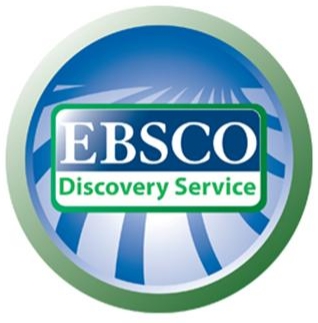 discovery.muni.cz
EBSCO Discovery Service
Na základě jednoho vyhledávacího  dotazu  
     umožňuje prohledávat více zdrojů současně v  
     rámci jednoho rozhraní

 Podpora vzdáleného přístupu

 Producent fa EBSCO
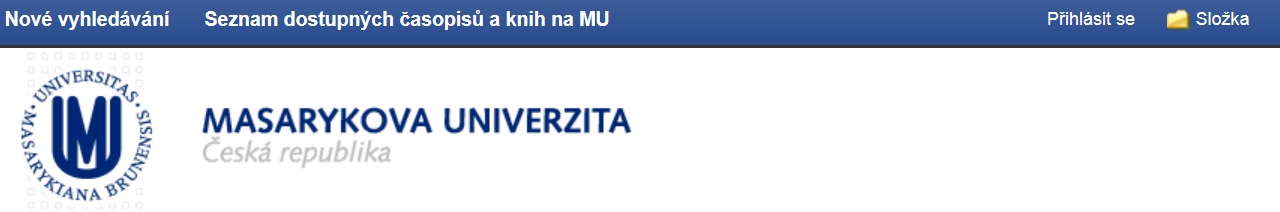 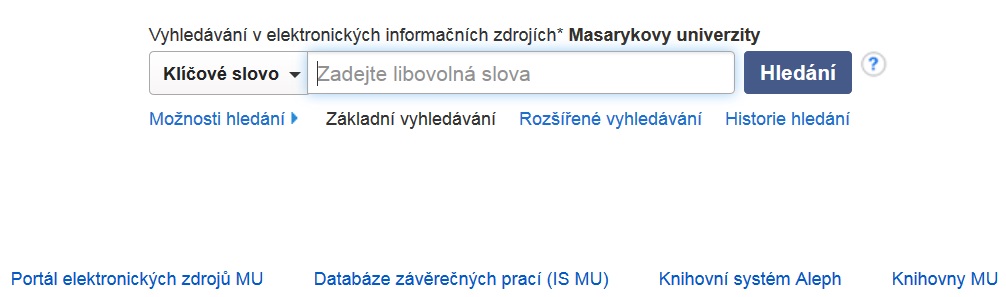 EBSCO Discovery Service
Umožňuje prohledávání:
 Souborného katalogu knihoven MU
 univerzitních databází
 databází elektronických knih
 závěrečných prací MU
 volně dostupných zdrojů
Více informací o EDS
Můžete využít např. tento interaktivní tutoriál
EBSCO Full Text Finder
Pokud v databázi není obsažen plný text  
     dokumentu, tak je prostřednictvím této   
     služby nabídnuto jeho dohledání v jiném 
     zdroji (databázi, katalogu, vyhledávači)
Seznam dostupných časopisů a knih na MU
Umožňuje zjistit, zda má MU přístup k 
     elektronické verzi zadaného časopisu nebo  
     knihy

 Je propojen s technologií A-to-Z Link Resolver  
     (EBSCO Full Text Finder)
Seznam dostupných časopisů a knih na MU
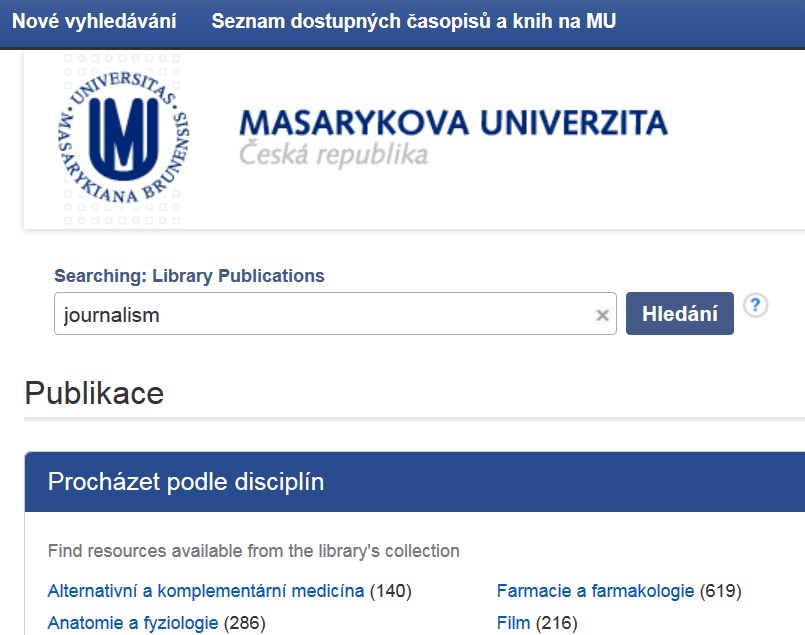 Zadání údajů o časopisu/knize (titul, téma nebo ISSN/ISBN)
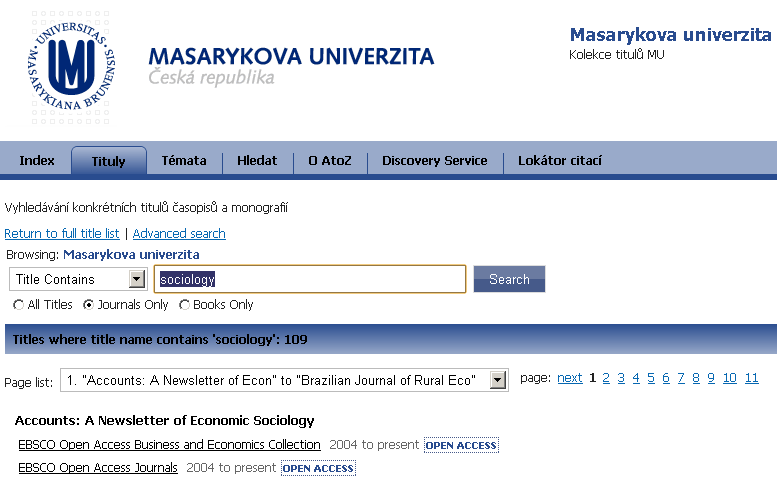 Seznam dostupných časopisů a knih na MU
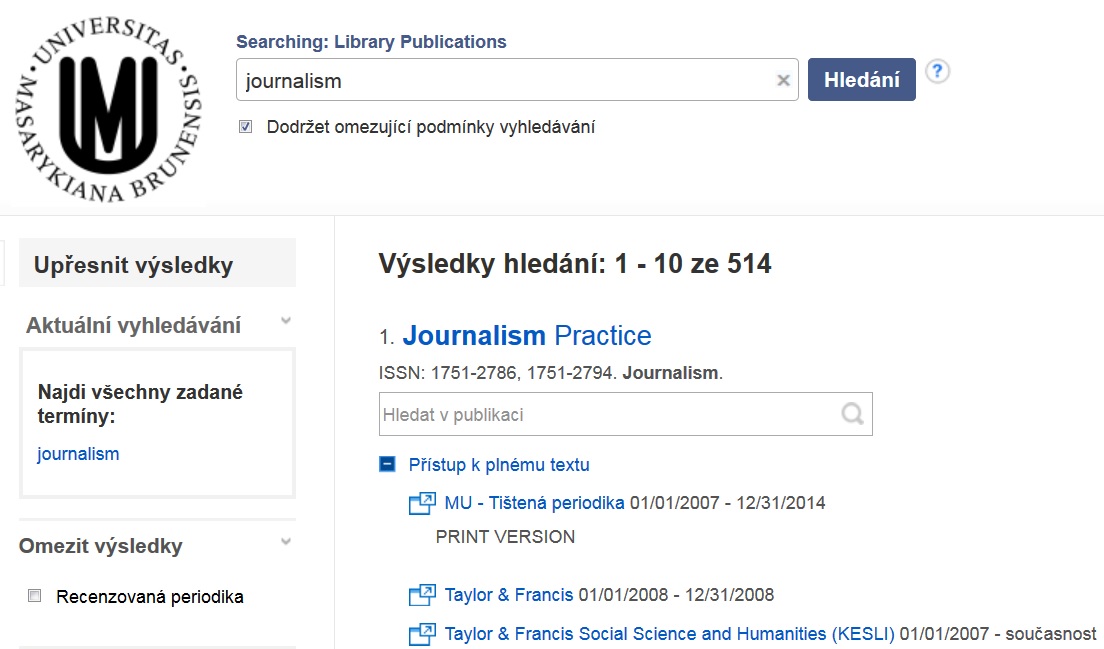 Seznam vyhledaných výsledků
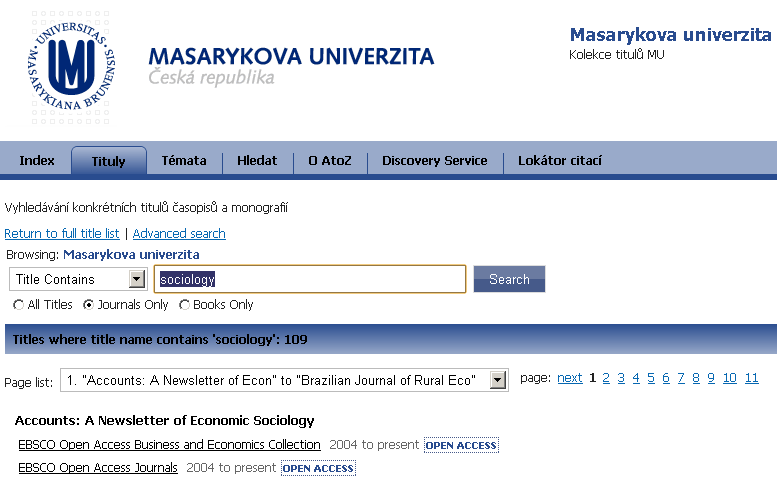 Seznam dostupných časopisů a knih na MU
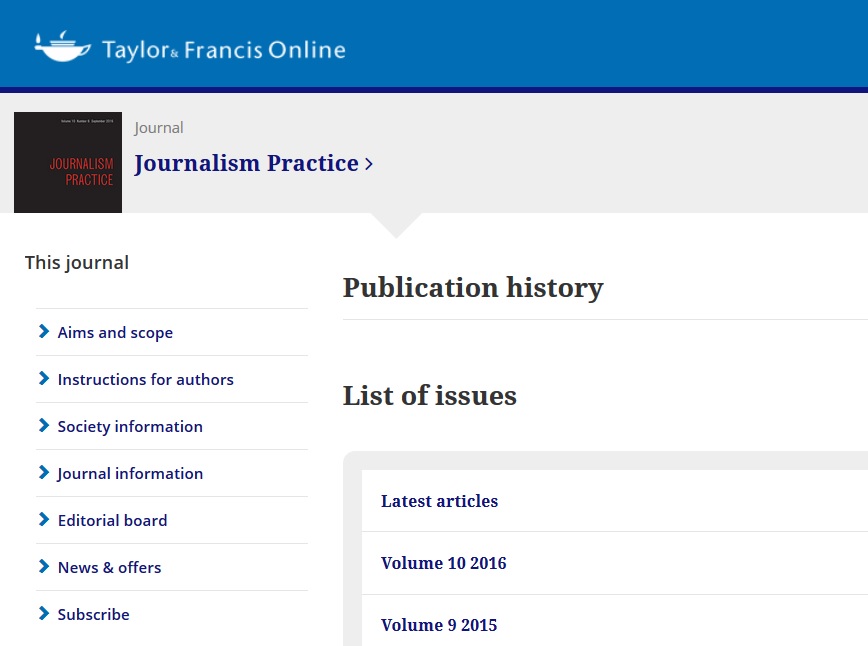 Plné texty časopisu
Seznam dostupných časopisů a knih na MU– ukázka kniha
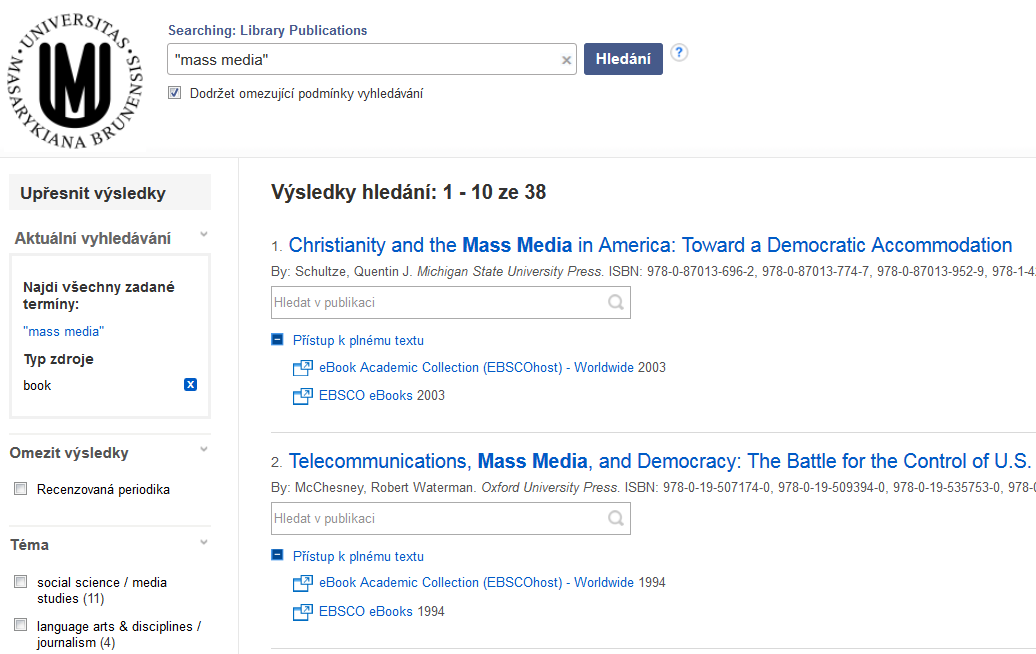 Seznam dostupných časopisů a knih  na MU - ukázka kniha - prolinkování do databáze EBSCO eBook AC
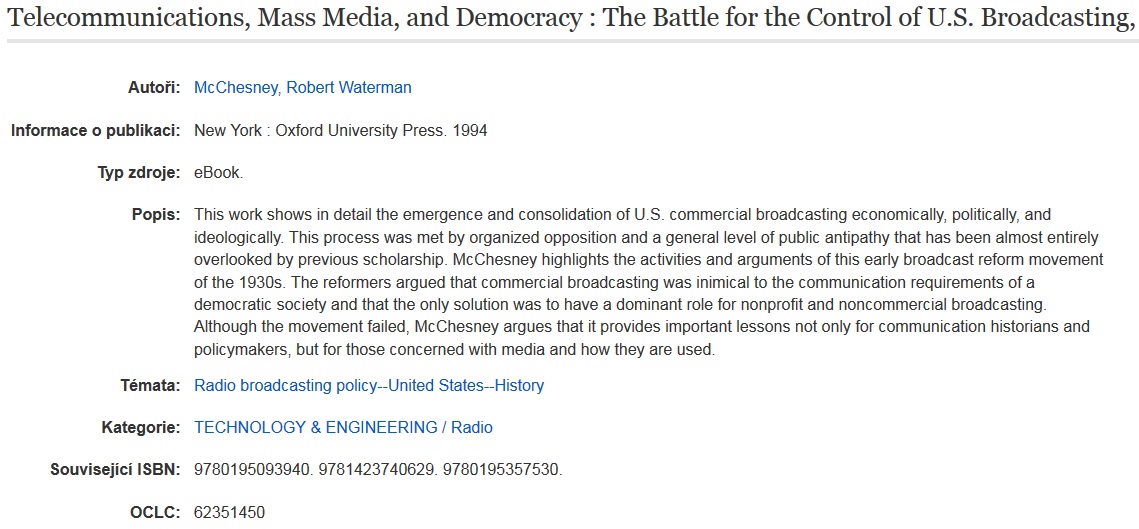 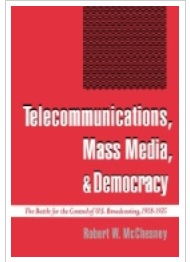 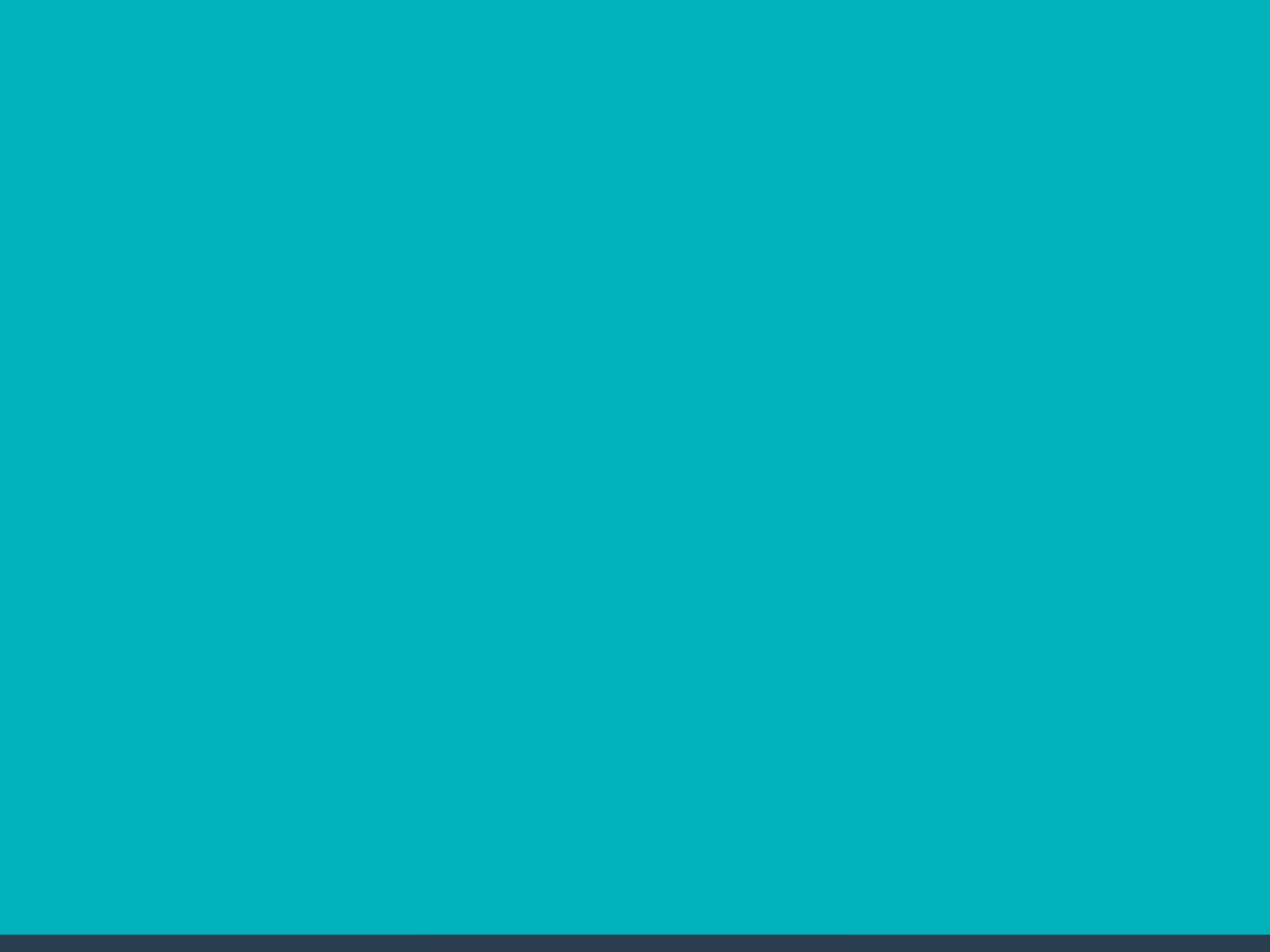 Elektronické knihy
EBSCO eBook Academic Collection
Multioborová kolekce e-books pro MU na rok 2018
 Více než 160.000 e-knih
 Ukládání do složky (pro trvalé uložení je zapotřebí si   
     založit účet v db EBSCO)
 Offline čtení přes Adobe Digital Editions
 Sdílení s dalšími uživateli
 Import do Citace.com a EndNote Web
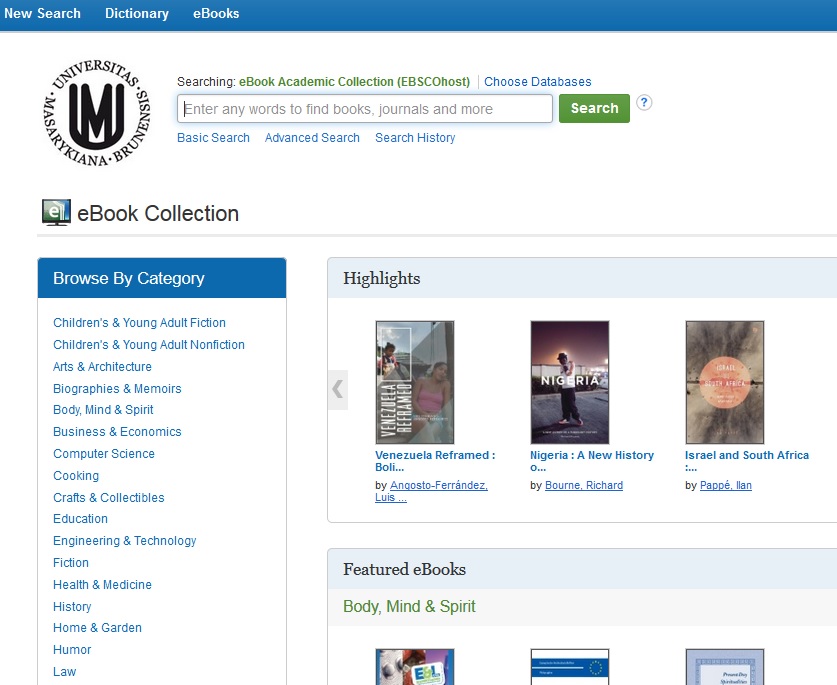 Výpůjčka e-knih - Adobe Digital Editions
Ke stažení (vypůjčení) e-knih je potřebné 
 nainstalovat do počítače Adobe® Digital Editions 
 a aktivovat AdobeID 

 E-knihy lze stáhnout do kteréhokoliv 
zařízení,  které podporuje Adobe® Digital Editions 

 Možnost číst knihy na zařízení s OS Android  
     (Android market) a iPad
Adobe Digital Editions
Adobe Digital Editions - otevřená kniha
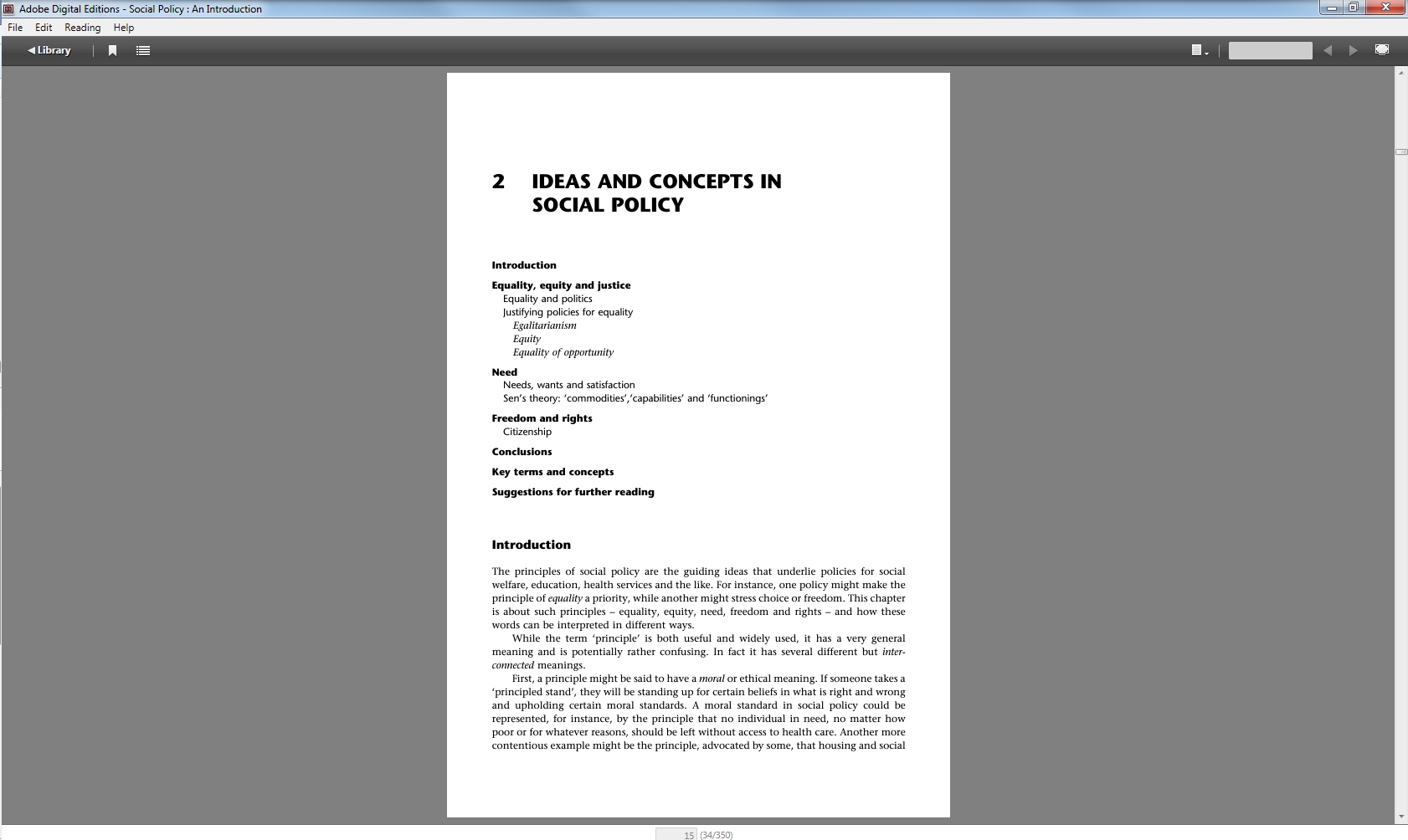 Taylor&Francis
Máme zakoupeno cca 80 e-knih z 
     oblasti mediálních studií a žurnalistiky a 
     environmentálních studií

 Do konce roku 2018 je kolekce rozšířena o    
     dalších 5400 e-knih (z let 2011-2017).
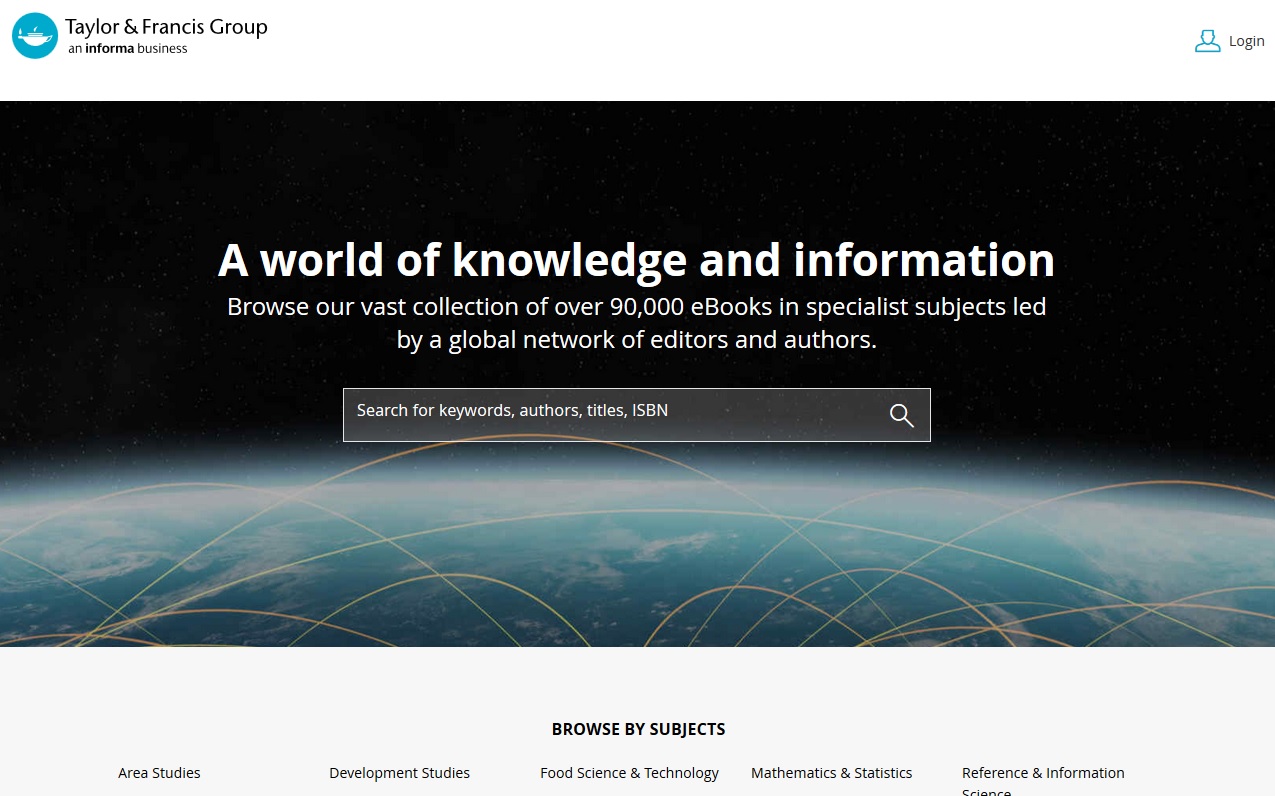 eReading.cz – trvalá výpůjčka e-knih
České odborné e-knihy
Seznam dostupných českých eknih a návod na využití služby naleznete na stránkách knihovny FSS
Podmínka pro využití je registrace čtenáře na portálu eReading.cz
Podporované formáty knih: pdf, kindle, epub
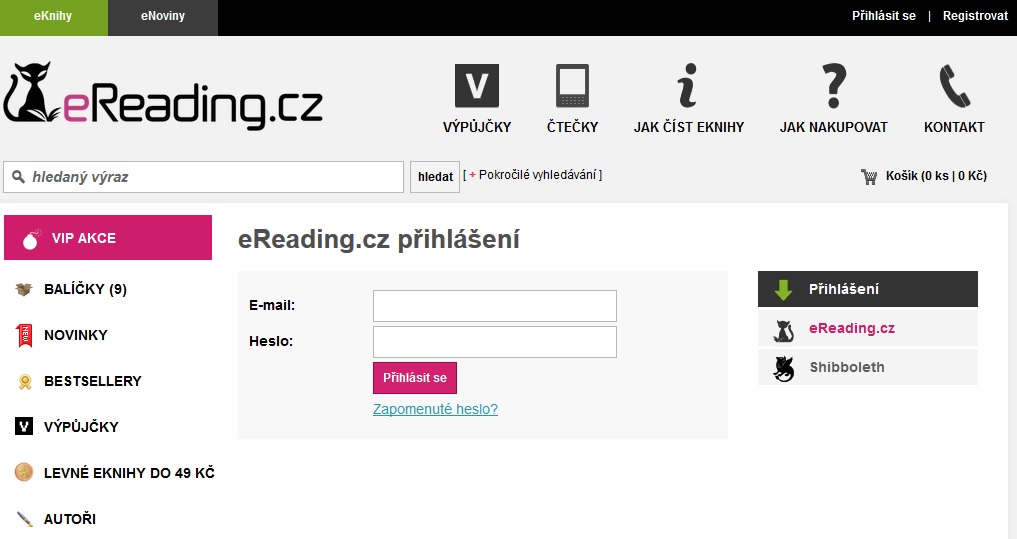 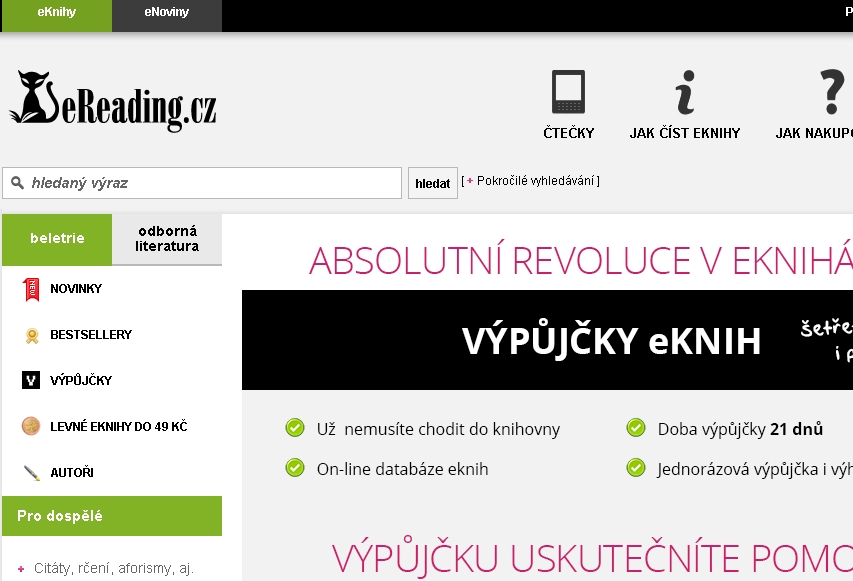 Gale Virtual Reference Library
Knihy převážně encyklopedického charakteru
Cca 40 e-knih
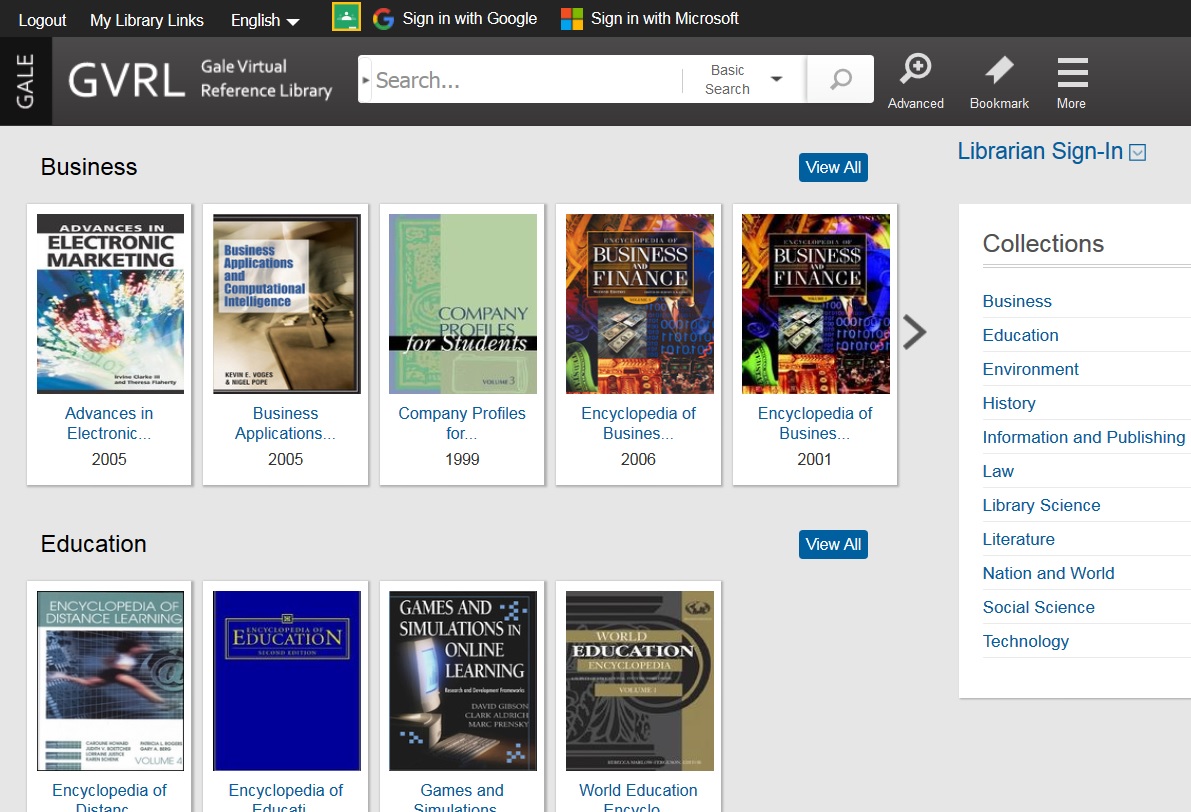 Demand Driven Acquisition (DDA)
kolekce knih (cca 200 000 titulů)
 uživatelé si vybírají na základě vlastních požadavků
 po 5 minutách mohou poslat knihovníkům požadavek na nákup
 výhodou je téměř okamžitá dostupnost knihy (pokud je daný požadavek schválen)
 Více na webu knihovny v sekci E-knihy na 1 kliknutí
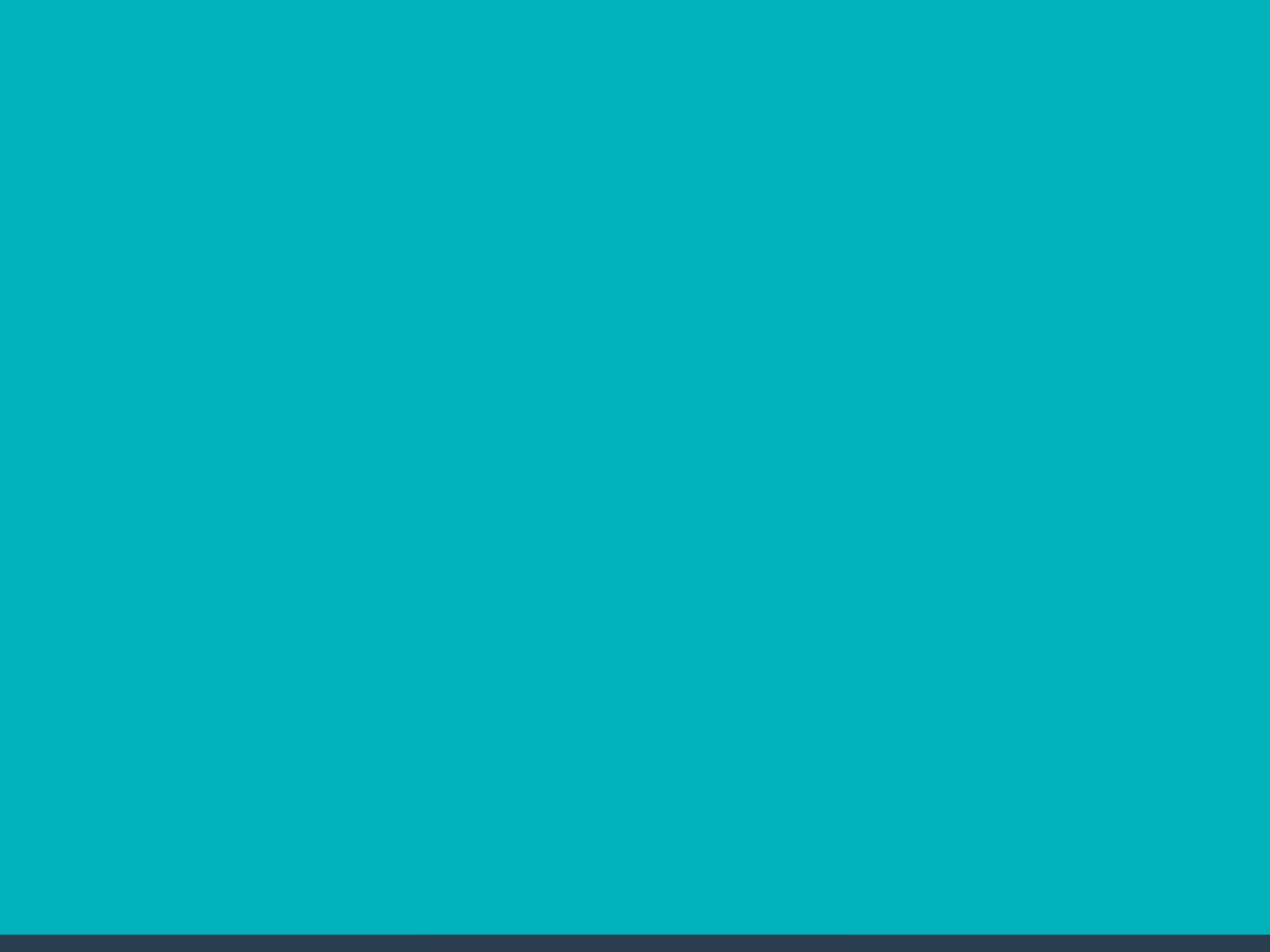 Shrnutí
EBSCO Discovery Service
Umožňuje vyhledávat ve více zdrojích současně

 Seznam dostupných časopisů a knih na MU -   
     ověření, zda MU má přístup k zadanému titulu   
     časopisu nebo knihy

 EBSCO Full Text Finder - umožňuje prolinkování k plnému textu
EBSCO eBook Academic Collection
Multioborová databáze, více jak 160.000 e-knih

Taylor & Francis
E-knihy zaměřené na mediální studia a žurnalistiku

Sage Knowledge
Více než 800 e-knih od vydavatele Sage Publications
Gale Virtual Reference Library
Multioborová databáze, cca 40 e-knih

eReading.cz
e-knihy v češtině
STEINEROVÁ, Jela; GREŠKOVÁ, Mirka; ILAVSKÁ, Jana. Informačné stratégie v elektronickom prostredí. 1. vyd. Bratislava: Univerzita Komenského v Bratislavě, 2010, 190 s. ISBN 9788022328487.

 Návod eReading.cz [online]. [cit. 22-10-2013]. Dostupný z: http://knihovna.fss.muni.cz/ezdroje.php?podsekce=&ukol=2&subukol=1&id=53

 Informace z portálu ezdroje.muni.cz
Literatura
Děkujeme Vám za pozornost



Ing. Martina Nedomová, DiS.
nedomova@fss.muni.cz

infozdroje@fss.muni.cz